Кош келиңиздер!
«Изденүүдөн ийгиликтер жаралат!»
Кыялдар орундалбаса,жашоонун эч кандай мааниси жок
Мугалим – жашашы жанажаратышы керек
Күрөш болбосо жылыш болбойт
Ийгилик тайманбастыкты жактайт
Ийгиликке жеткен адамдар – бул өзгөчө чечим кабыл алаган жөнөкөй адамдар
Кыялдар орундалбаса,жашоонун эч кандай мааниси жок
Сапаттуу билим 
берүү  үчүн аракеттенебиз!
Мектеп директору:Эркимбаева Атыркүл Камчыбековна
Мектептин окуу бөлүм башчысы:Тургамбаева Айзада Турсуналиевна
Мектептин уюштуруучусу:Шаршенова Тамара Ободоевна
Улуу муундагы мугалимдерибиз
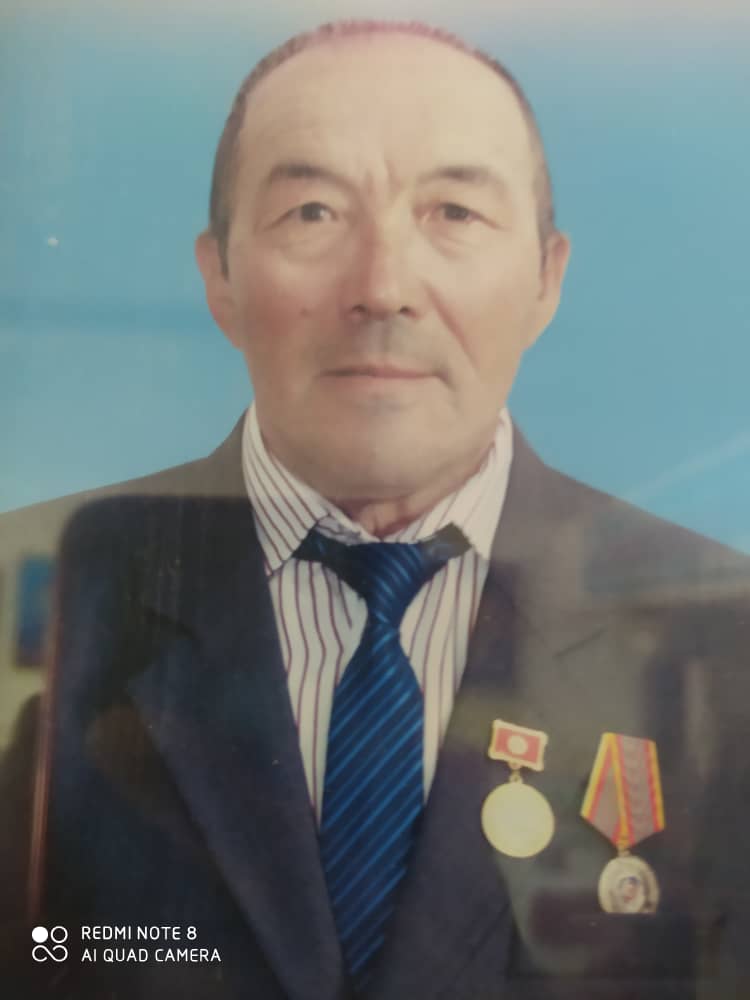 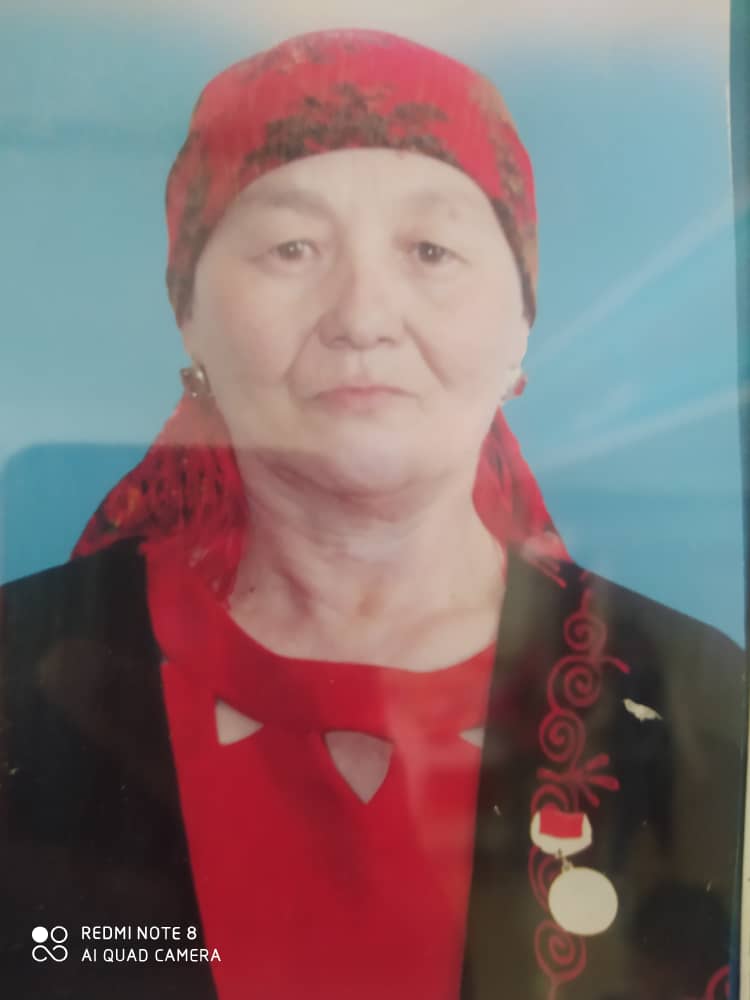 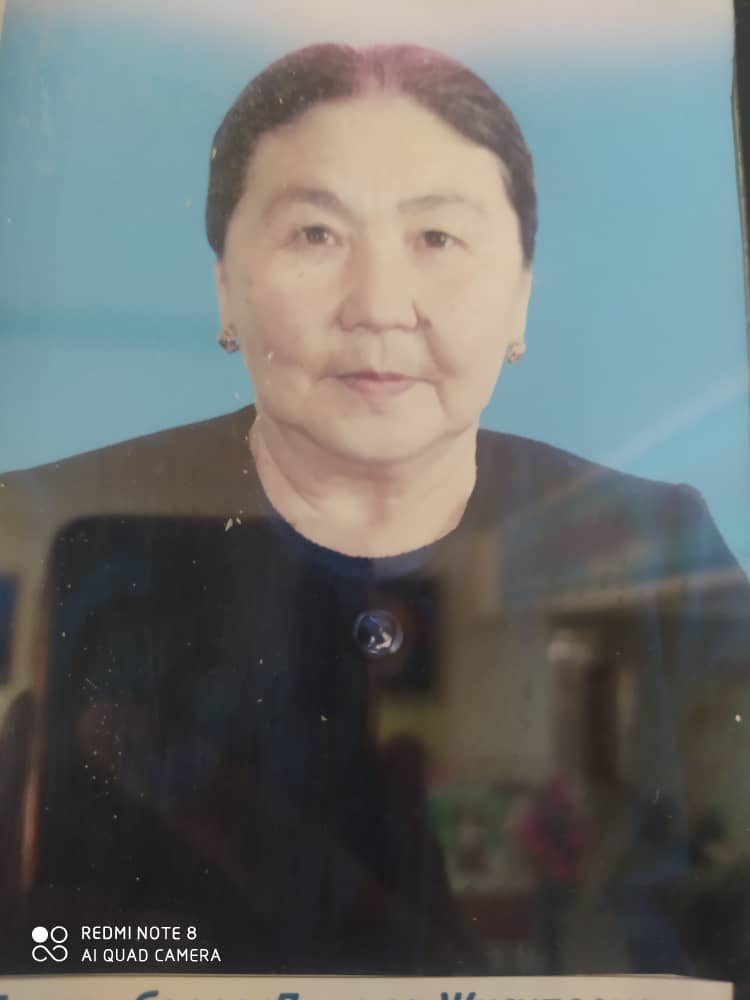 Мусаев Сейитбек Орозакунович(Билим берүүнун мыктысы)
Темирбекова Жаңылгүл Кадыровна( Билим берүүнун отличниги)
Биздин ардактуу мугалимдерибиз
Түлебаева Гүлай Өмүракуновна(Билим берүүнун отличниги)
Эркимбаева  Атыркул Камчыбековна(Билим берүүнүн мыктысы)
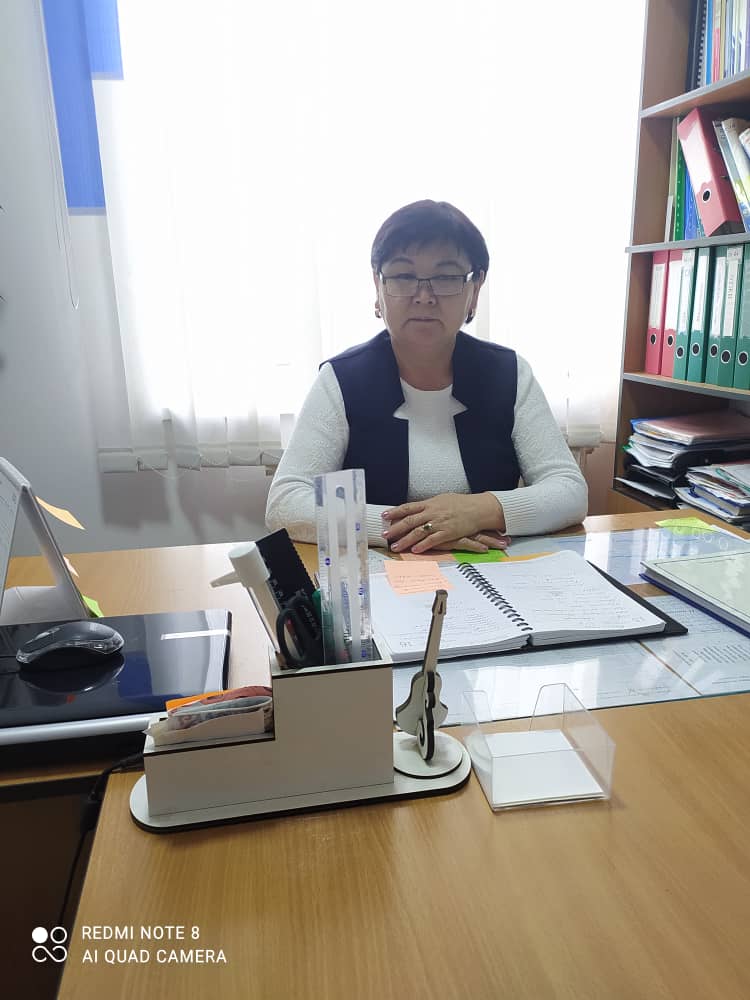 Султаналиева Динара Сапаровна(Билим берүүнун мыктысы)
Жайлобаева Чынара Дыйкановна(МНО грамота 2017-жыл)
Суюмбаева Шайлообүбү Казыбаевна(МНО «Ардак грамотасы»Билим жана профсоюз кыймылынын  мыктысы
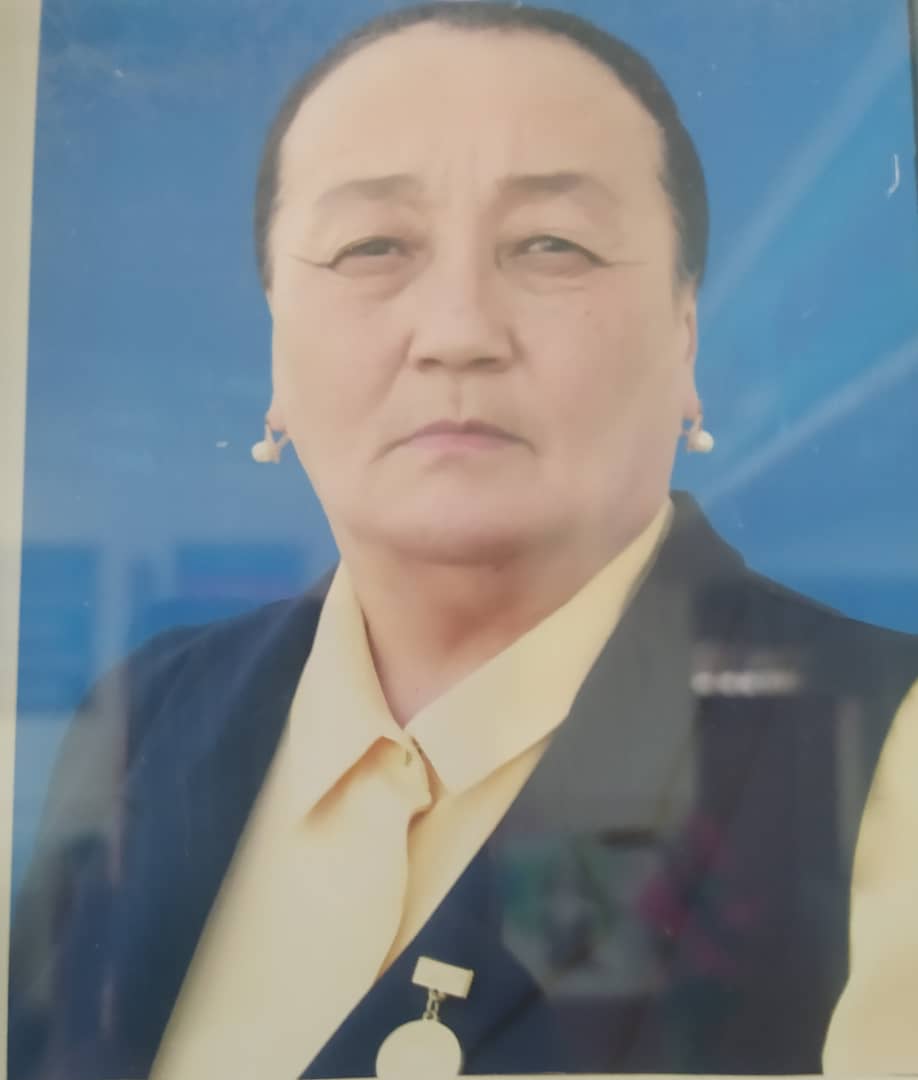 Тургамбаева Айзада Турсуналиевна(МНО « Ардак грамотасы» 2020-жыл)
Барыктабас кызы Сайкал(«Санарип мугалим» грамотасы)
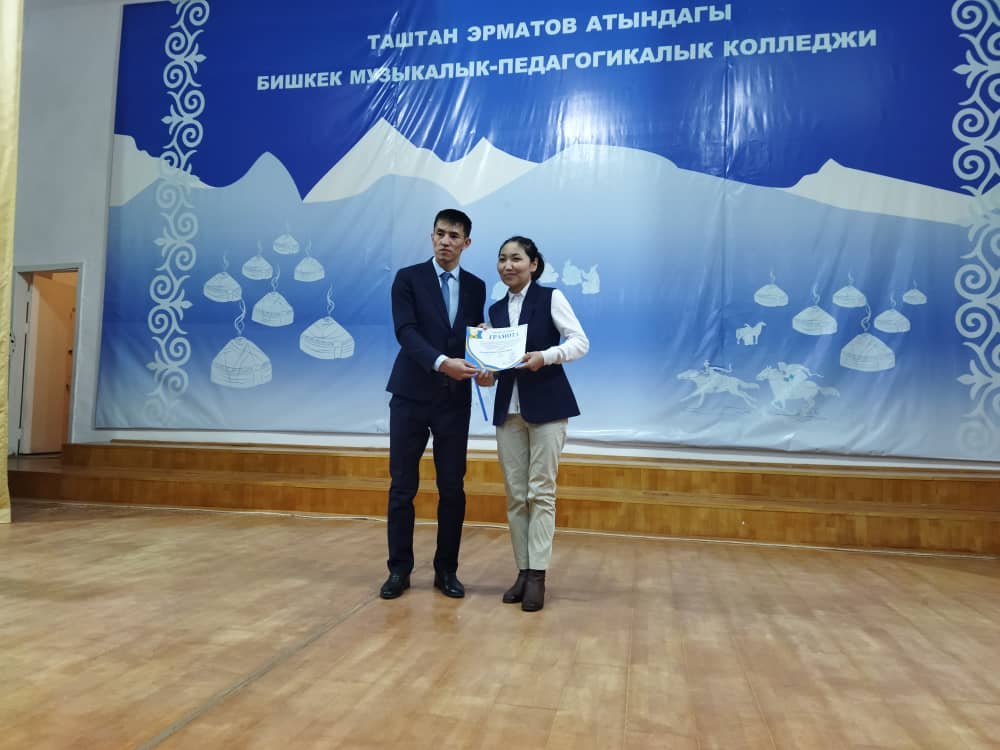 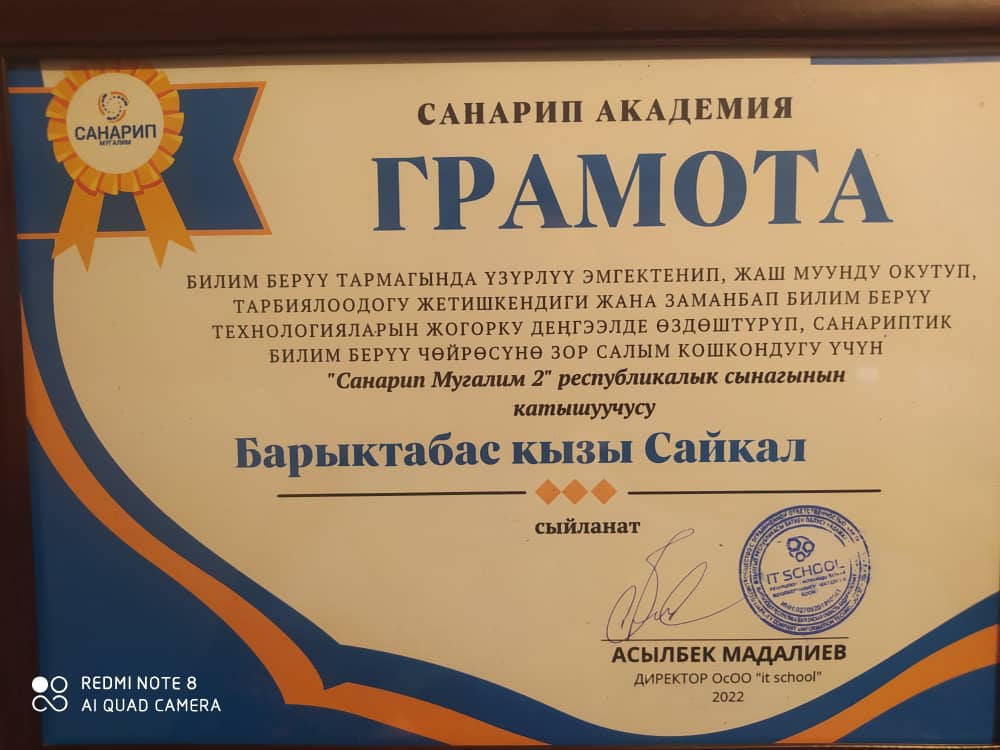 Алтын тамга 2020-2021-жылШаршенова Айсалкын
2021-2022-окуу жылындагы ийгиликтер
Жылдын мыкты мугалими Чормонова Жазгүл
Жылдын мыкты класс жетекчисиБарыктабас кызы Сайкал
«Жылдын мыкты окуучусу»Тынчтыкбек кызы Нурзат ( 11-класс)
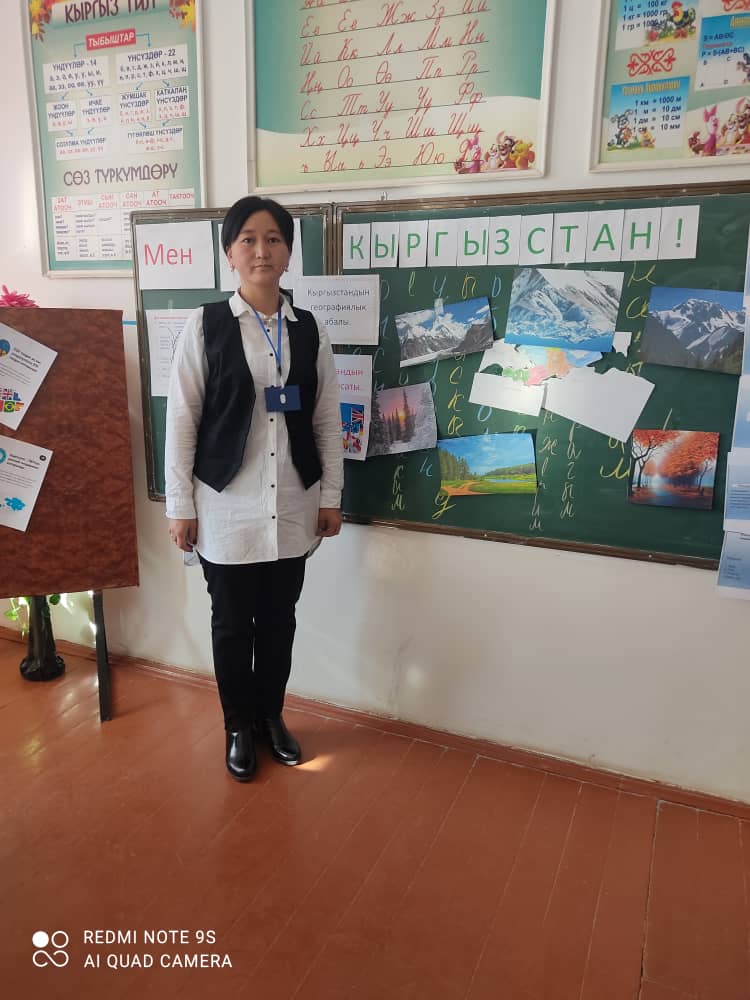 Жылдын алдыңкы бирикмесиБашталгыч класс
«Билимкана» республикалык сынакка катышкан окуучулар
Саматова Айгүл         9-класс
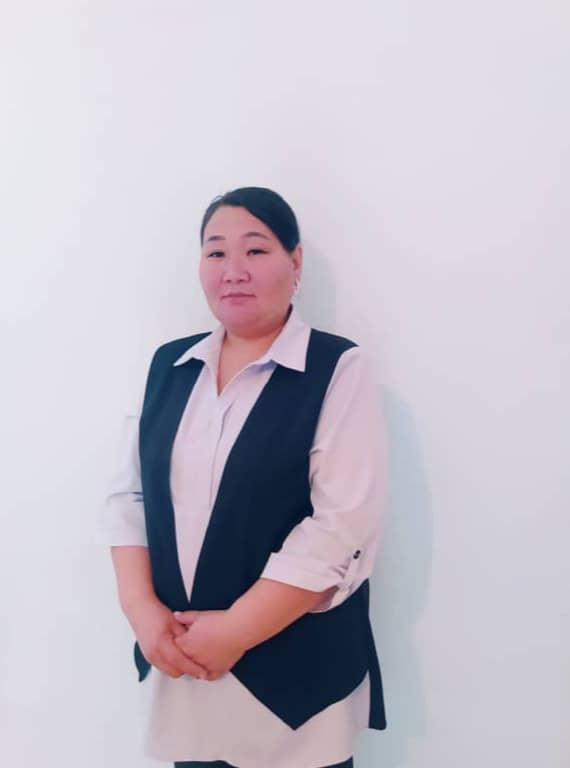 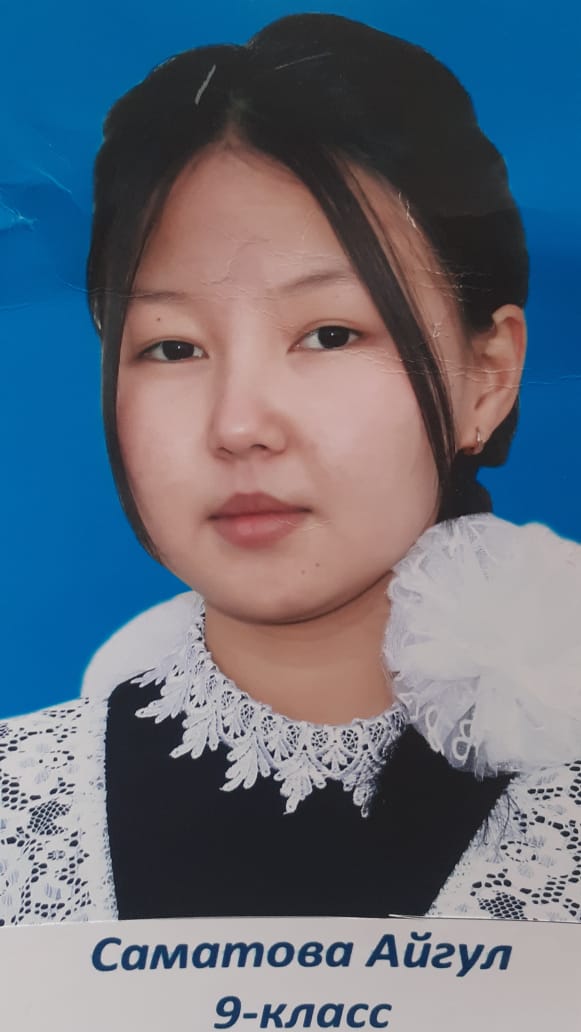 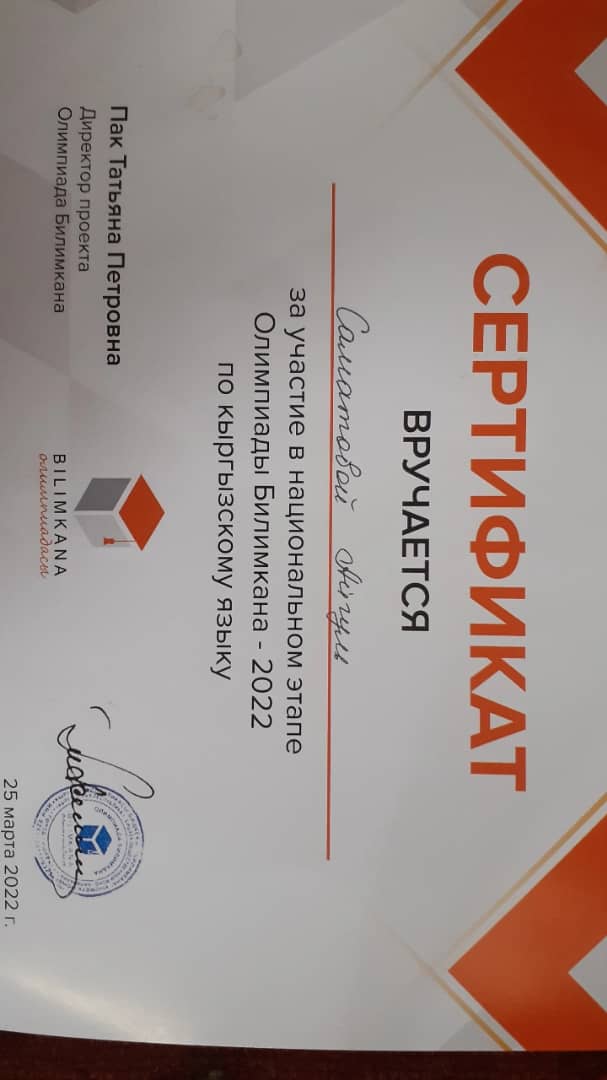 Жекшенбекова Айсалкын4-класс
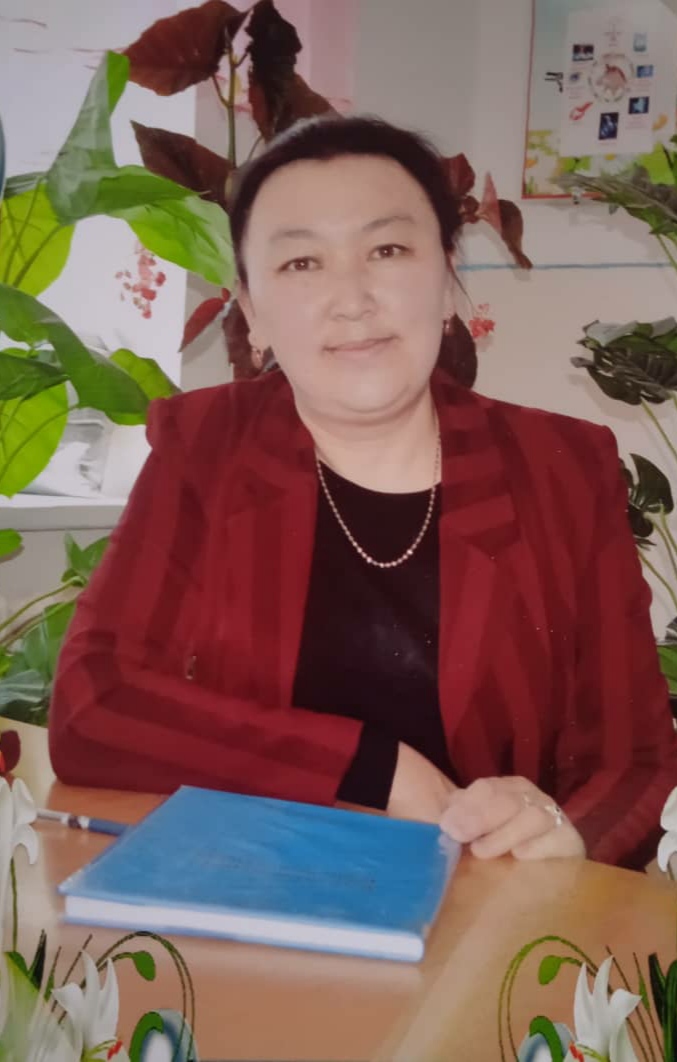 Ыскакова Мирайым4-класс
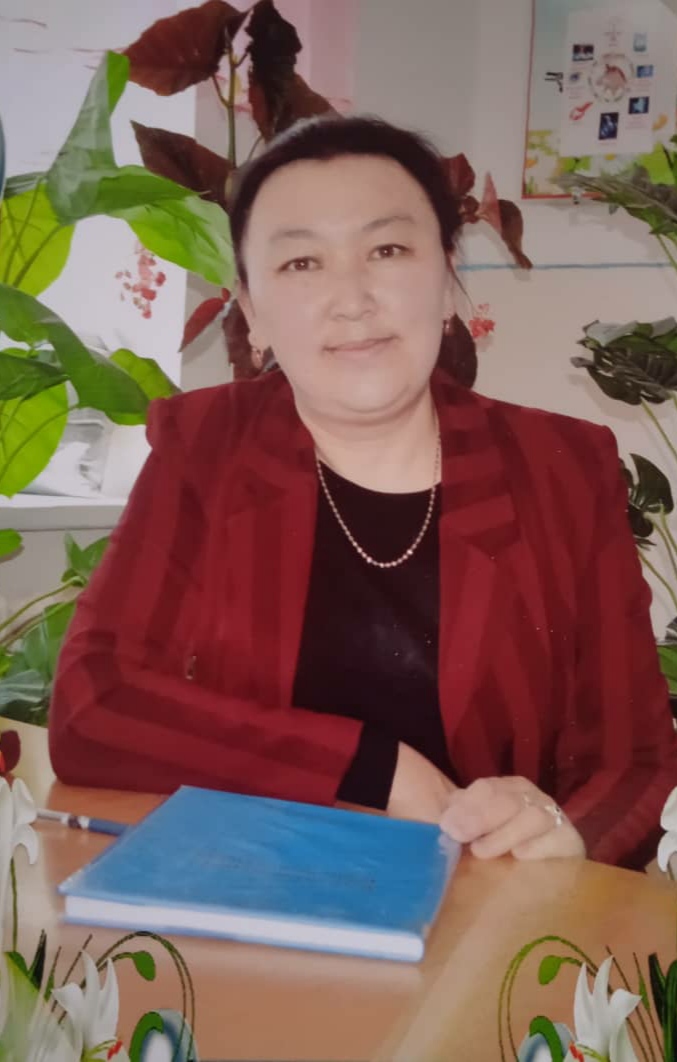 Орозобеков Айтегин7-класс
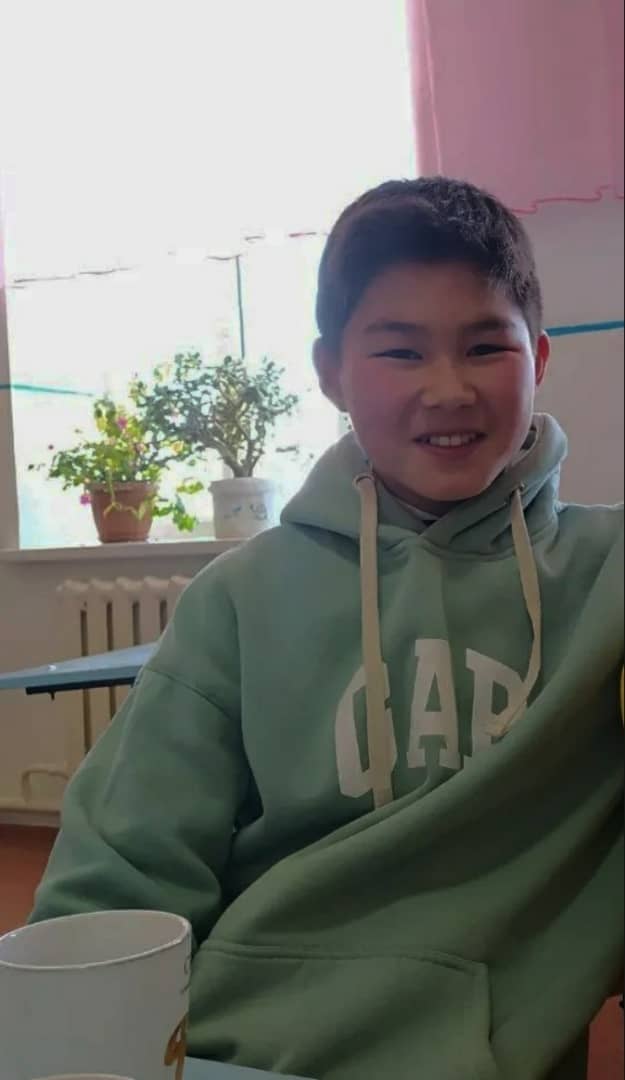 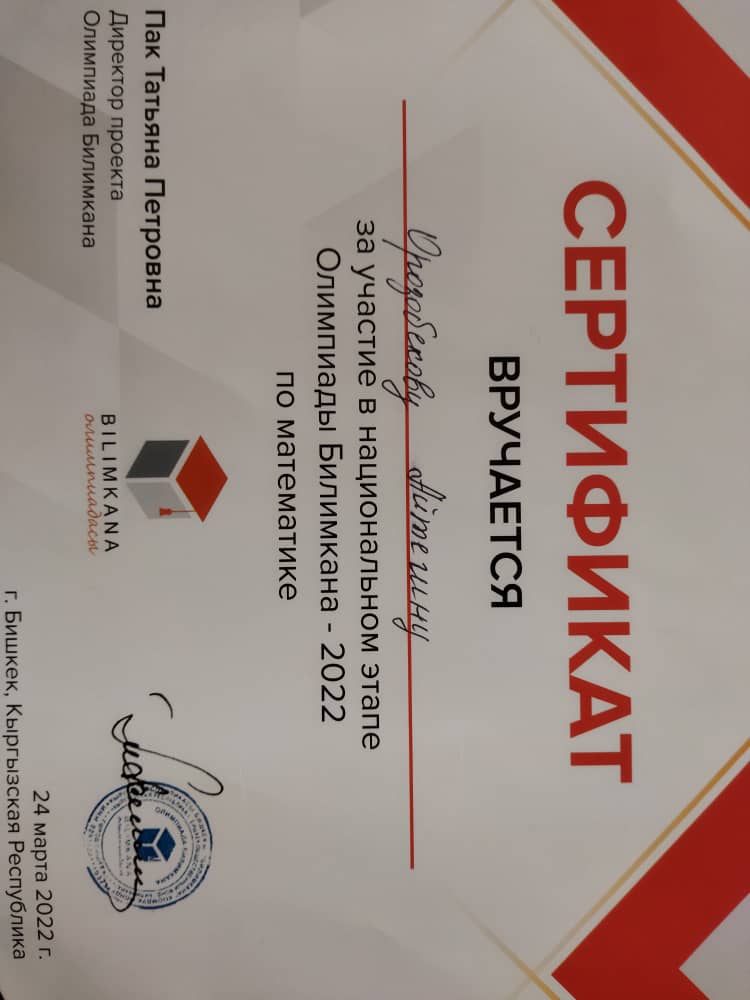 «Экология жана биз» кароо сынагынын активдүү катышуучулары
Абдыласова Адинай 10-класс
Туратбекова Жылдыз5-класс
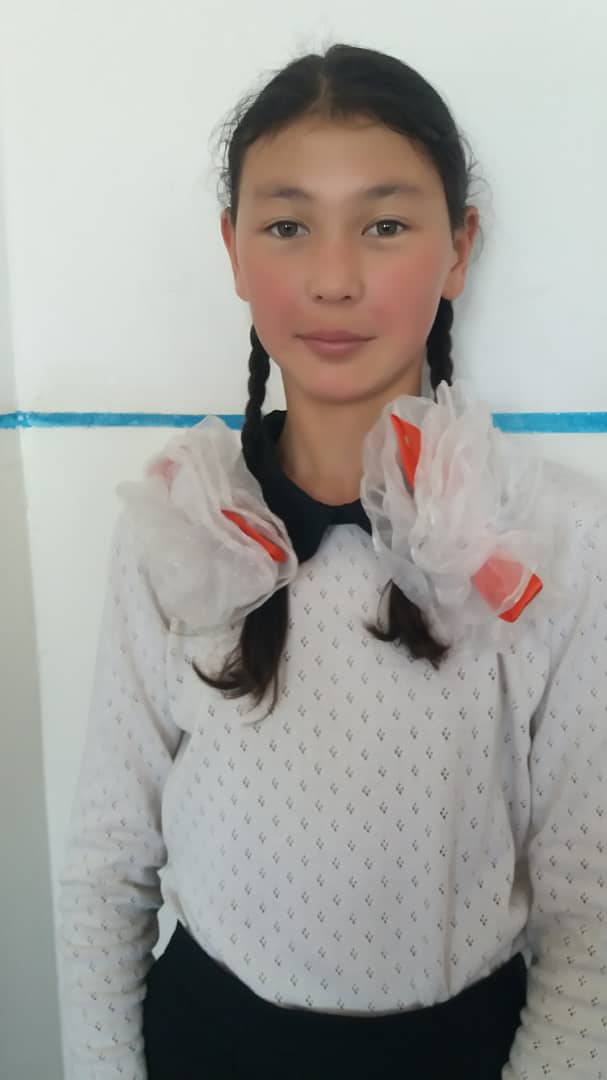 «Көркөм окуу» сынагынын жеңүүчүсүКөөсөров Азамат
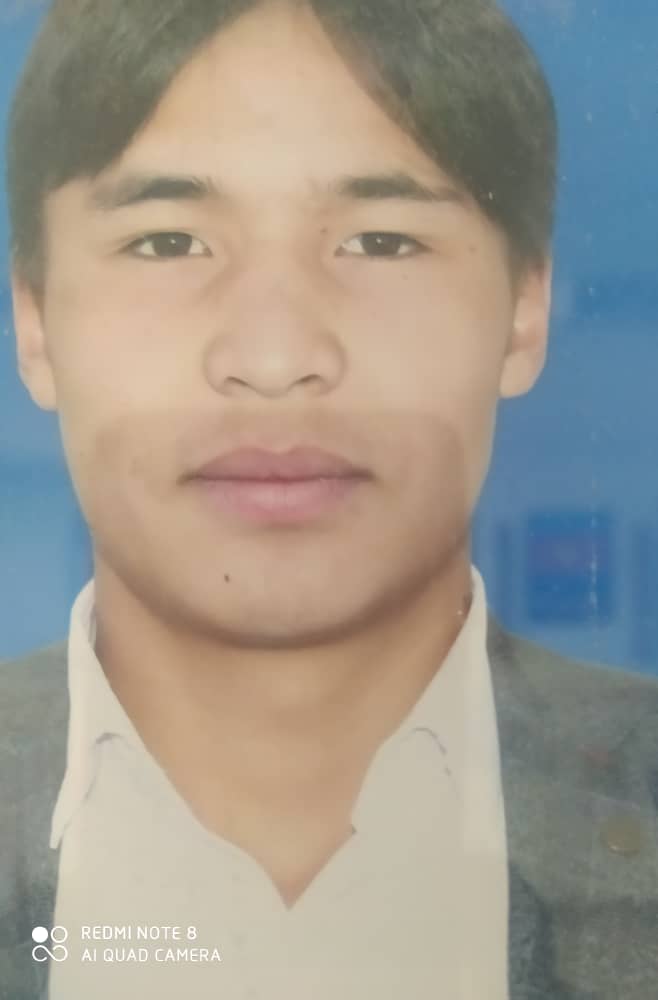 Райондук олимпиадада орус тили сабагы боюнча активдүү катышкан 11-класстын окуучусуБакыт уулу Ислам
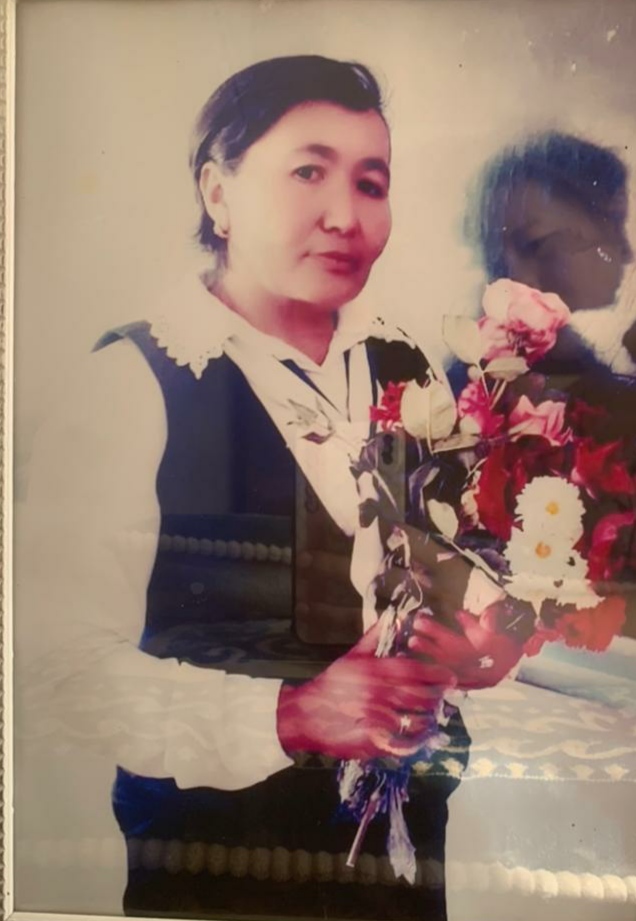 Илим жана техника  райондук кароо сынагынын активдүү катышуучусу
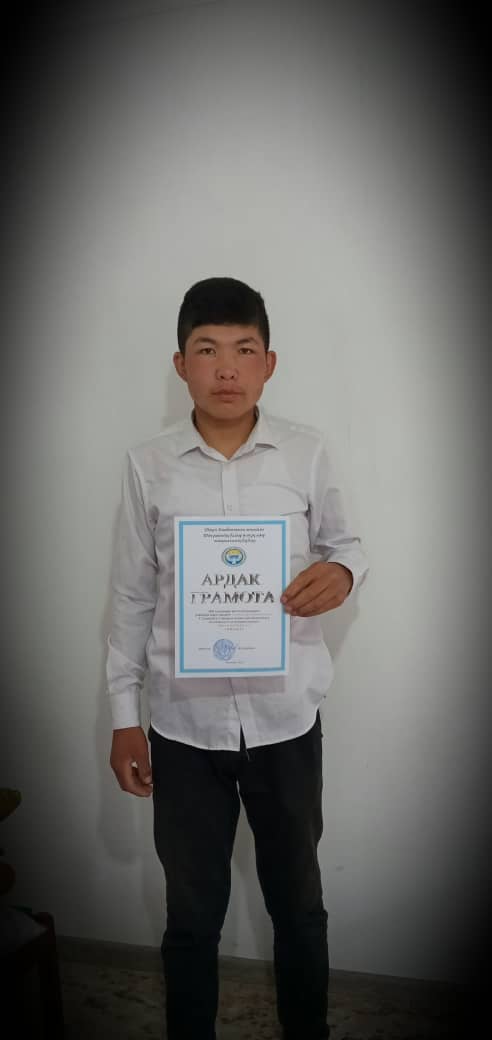 Спорттук оюндар боюнча Республикалык лигага барган окуучулар.Дене тарбия мугалими : Имангазы уулу Урмат
Бакыт уулу Ислам( Мыкты чабуулчу)
Данияр уулу Арсланбек(Мыкты чабуулчу)
Жекшенгазиева Акылай( Мыкты оюнчу)
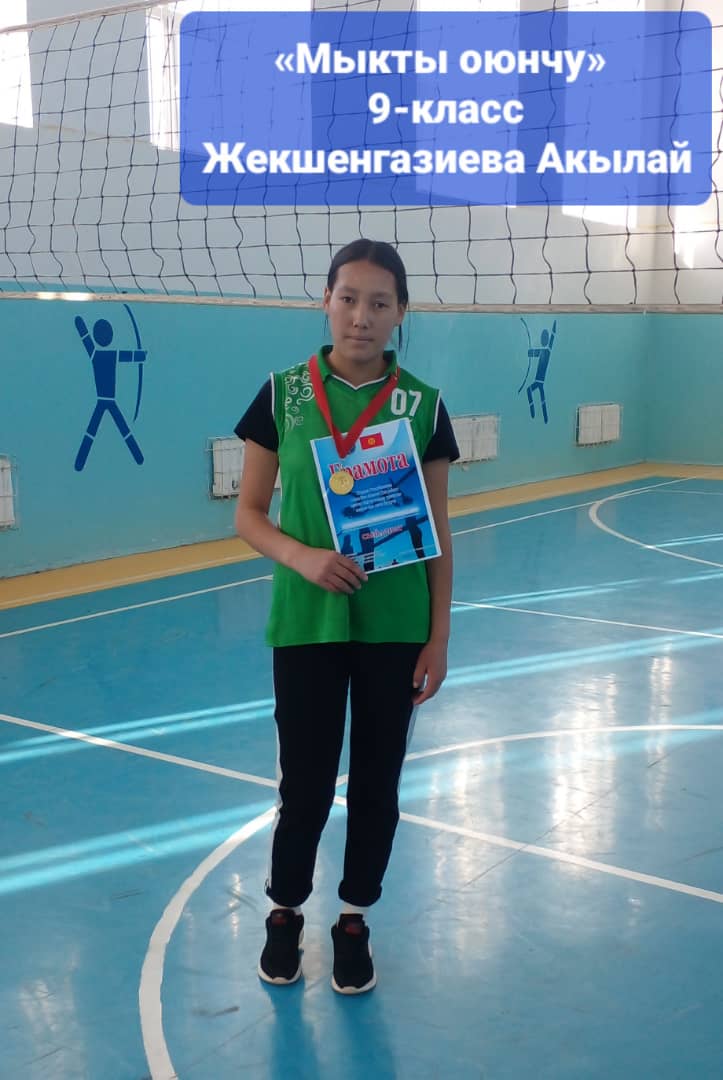 Семинардын темасы: 
 Изденүүдөн ийгилик жаралат!
Семинардын максаты:
Келечек муундарга тарбия, билим беруудө,мугалимдин ишмердуулугун жогорулатуу…
-Тажырыйба алмашуу…
- Педогогдун изденуусун жогорулатуу…
Семинардын журушу:
Устакана-бул педагогикалык чеберчиликтин өнугушу, өздөштуруусу, сапаттуу  билим беруусу.
 Устакананын максаты:
Окутуунун стандартын өнуктуруу жана узгултуксуз сапаттуу билим алуу…
Педогогикалык   устакананын бөлумдөру:            1.Дискуссия 2.Теория 3.Тажрыйба менен иштөө
Устакана педагогко эмне берет?
-педагогдун муктаждыгын аныктайт;
-кесиптик чеберчилиги жогорулайт;
-иш тажрыйба алмашуу болот;
-педагогдордун кызыгуулары артат;
-педагогдун изденуусу жогорулайт;
Чеберчилик-   бул педагогикалык ыкмаларды жакшы өздөштуруу,  курстан өтуу,       семинарларга катышуу,        көрсөтмө куралдарды колдоно билуу,
тажырыйба алмашуу, окуучулар менен иштеше билуу, 
технологиялык каражаттарды  пайдалана билуу.
Устакананы иштеп чыгуу баскычтары:
1.Педагогикалык устакананы даярдоо
 
2.Педагогдун билим беруу муктаждыгын аныктоо;
 
3. Кесиптик милдеттерди, максаттарды коюу;
 
4.Окутуунун жыйынтыктарын талдоо, баалоо;
 
5.Жыйынтыктарды иштеп чыгуу жана презентациялоо.
Педогогикалык устакана –жумушчу ордунда чеберчиликти жогорулатуунун формасы.
 
Педогогиканын кесиптик өнүгүүсүнүн ыкмасы жана модели.
Мугалим –таалайдын тазасы,
тарбиянын башаты!
   
Турмушту адат кылган,
Жумушту санат кылган.
Окуучуга бийиктикти
самап турган  мугалим.
Баарыңарга ден соолук, ишиңиздерге ийгиликтерди каалайбыз!